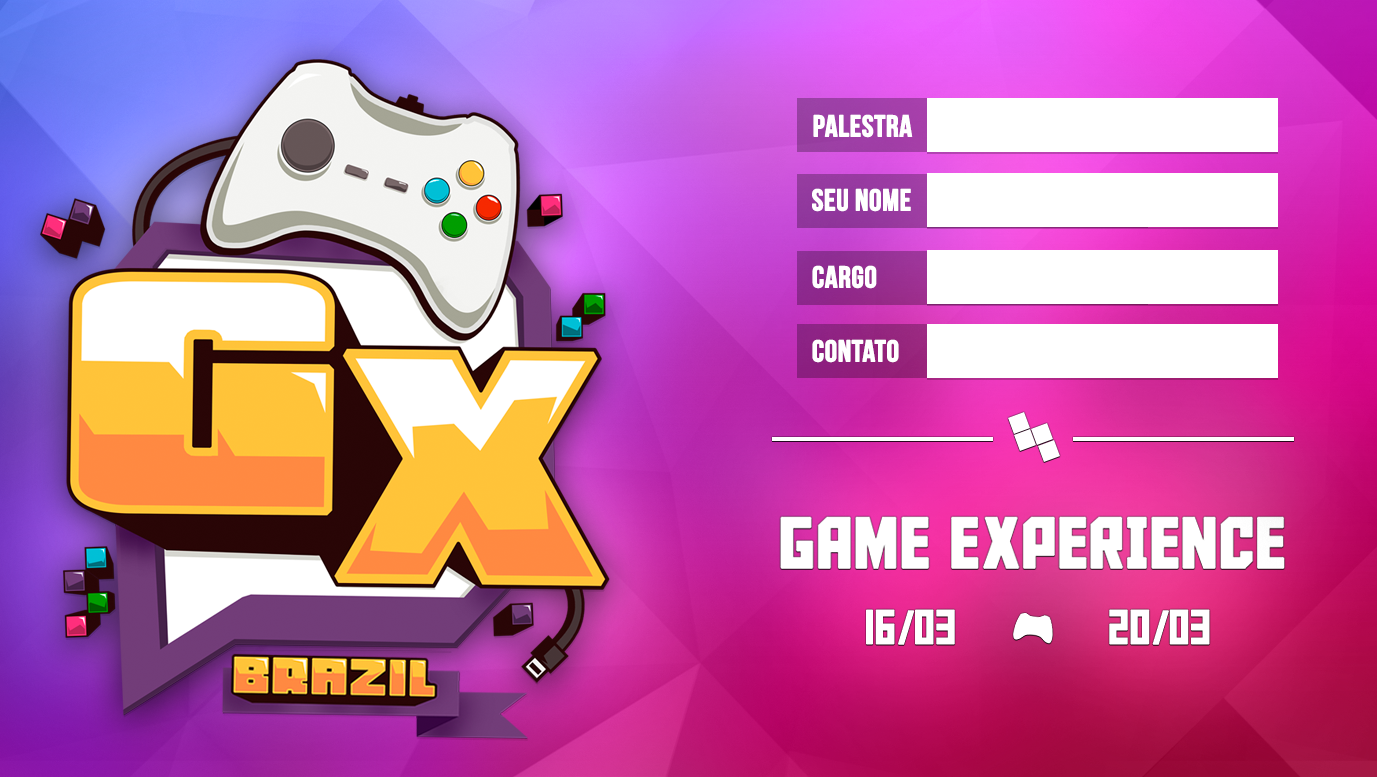 Construct 2 Game Development
Shahed Chowdhuri
Sr. Technical Evangelist
shchowd@microsoft.com
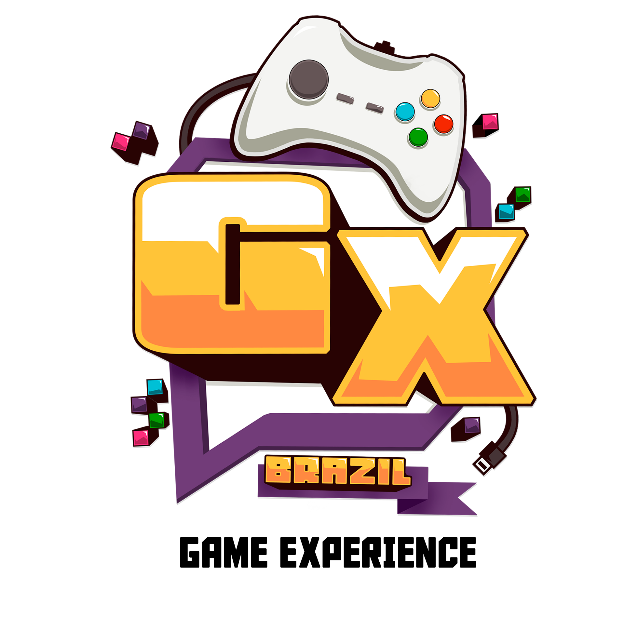 Construct 2 from Scirra
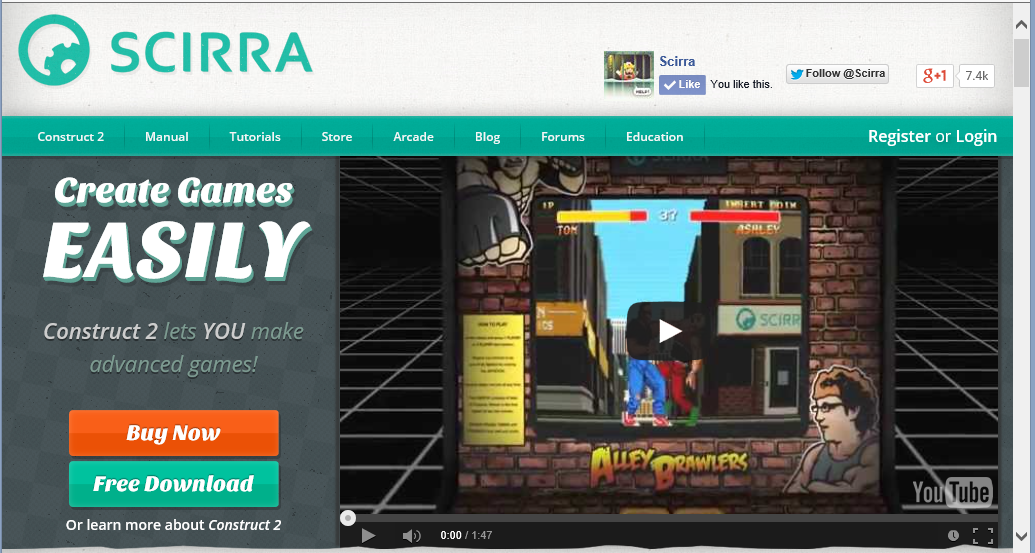 Download Now!

 scirra.com
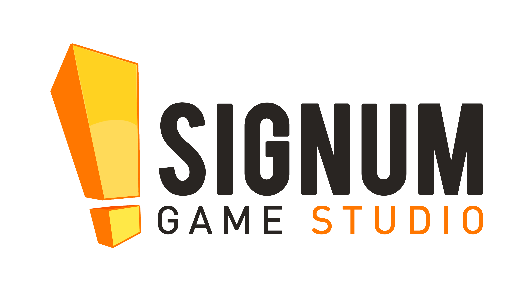 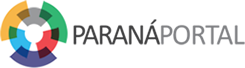 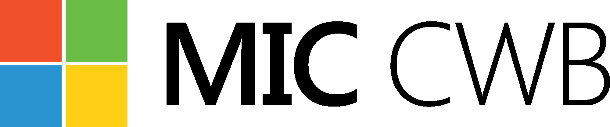 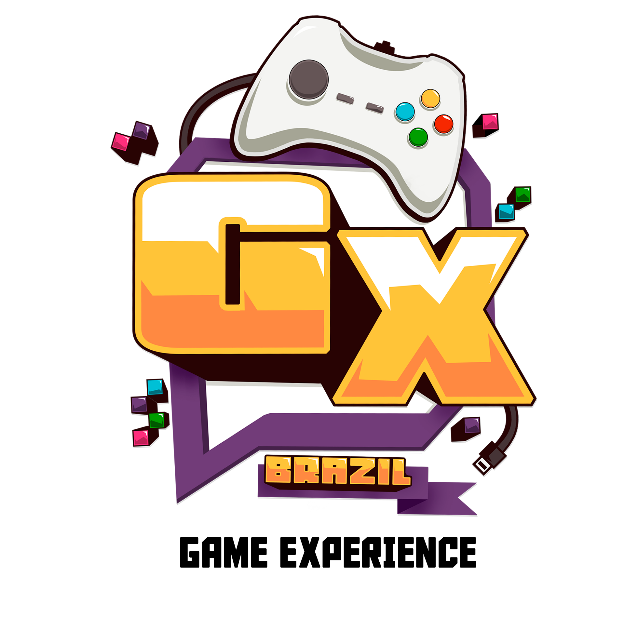 Space Shooter Tutorial
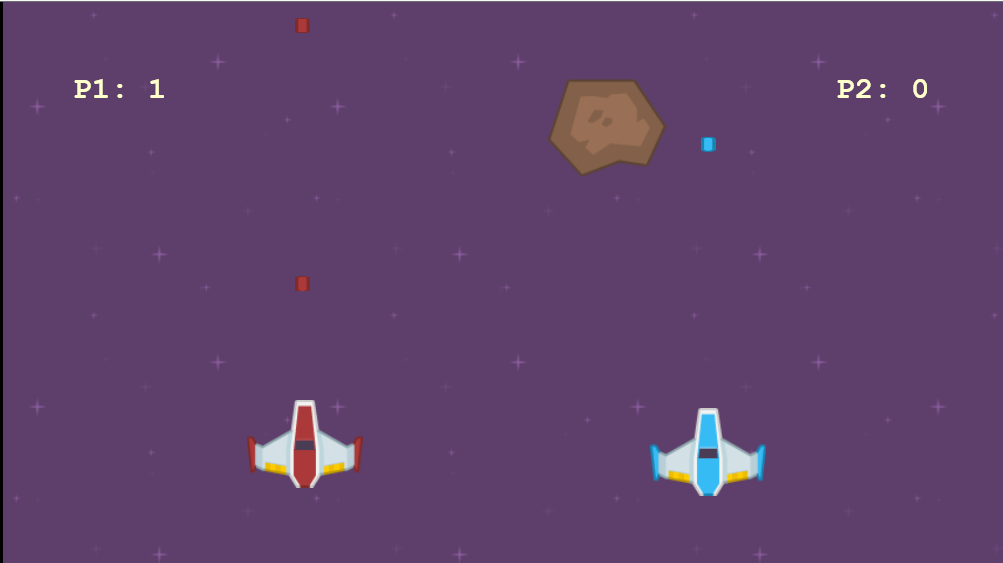 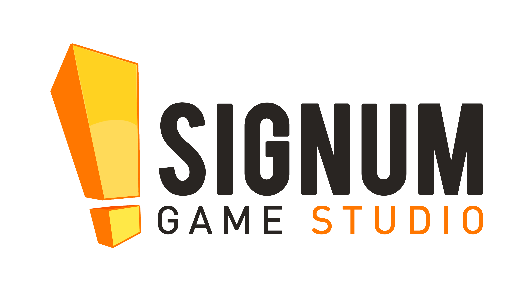 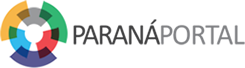 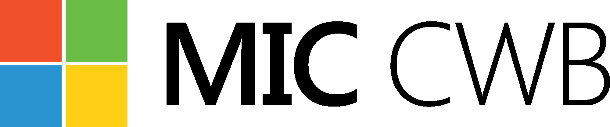 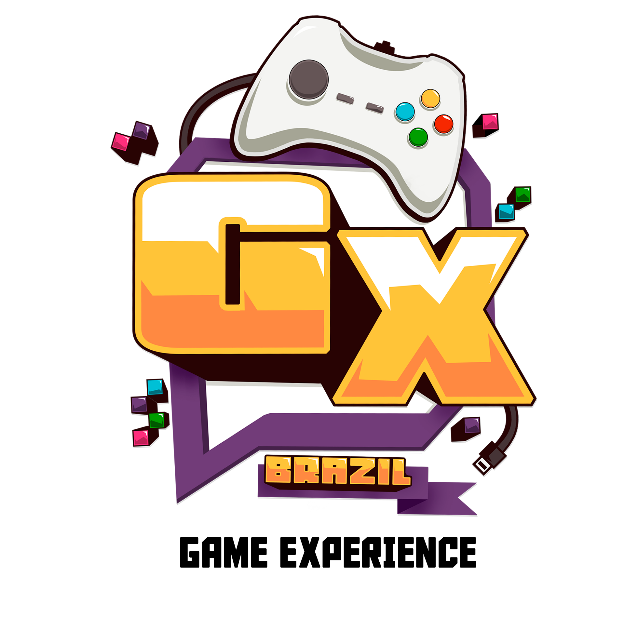 Insert New Objects
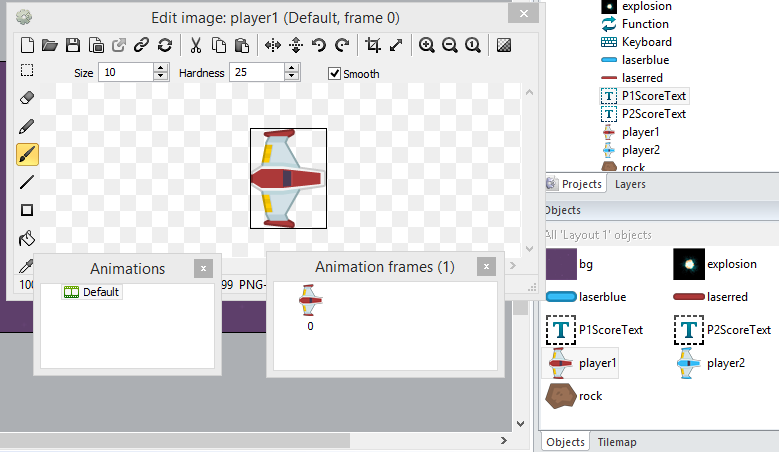 Our Objects
Background
Explosion
Lasers
Score Text
Spaceships
Rock
Keyboard
Function
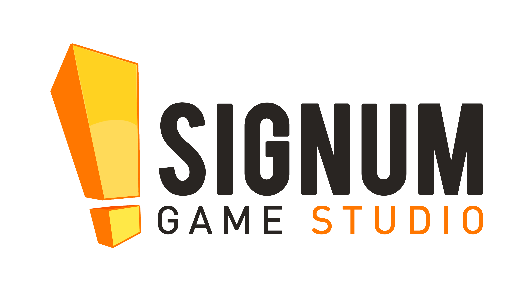 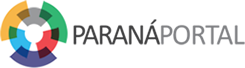 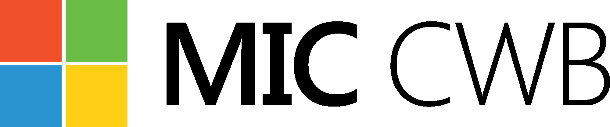 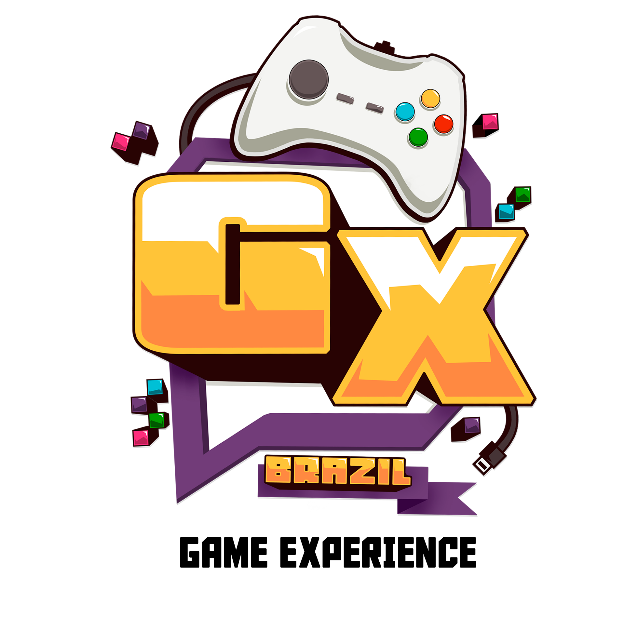 Add Text Boxes for Scores
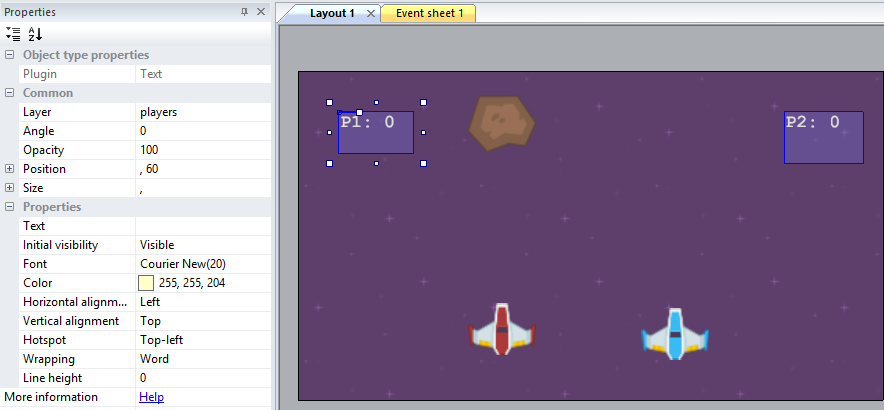 Note:
Properties panel shows text font, color and size.
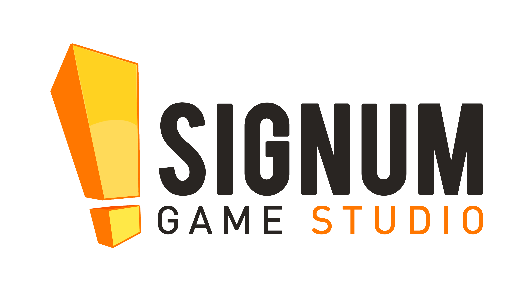 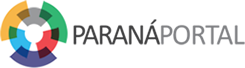 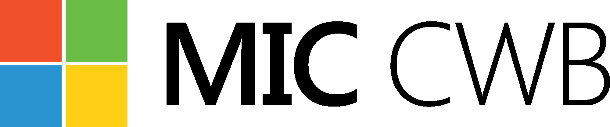 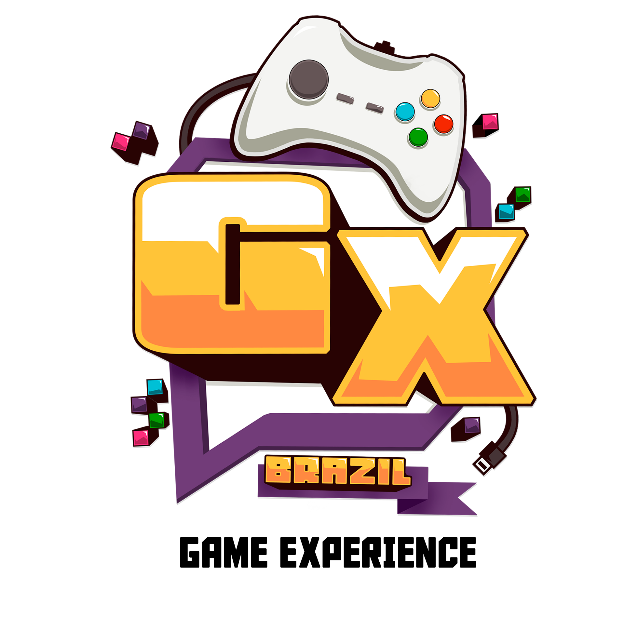 Add Behaviors
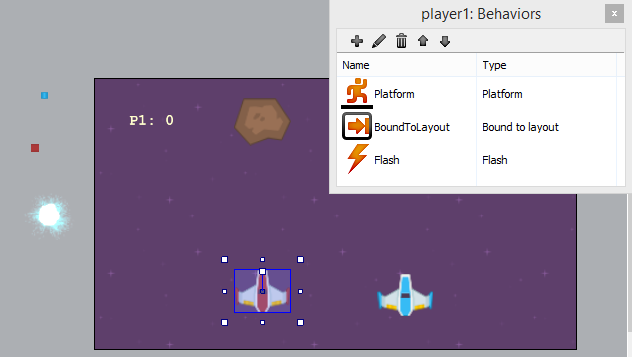 Some Behaviors:
Platform
BoundToLayout
Flash
Physics
Fade
Bullet
DestroyOutsideLayout
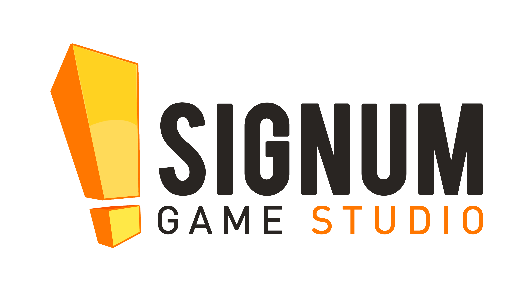 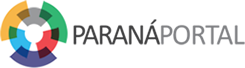 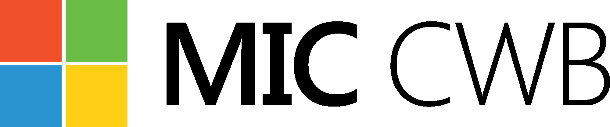 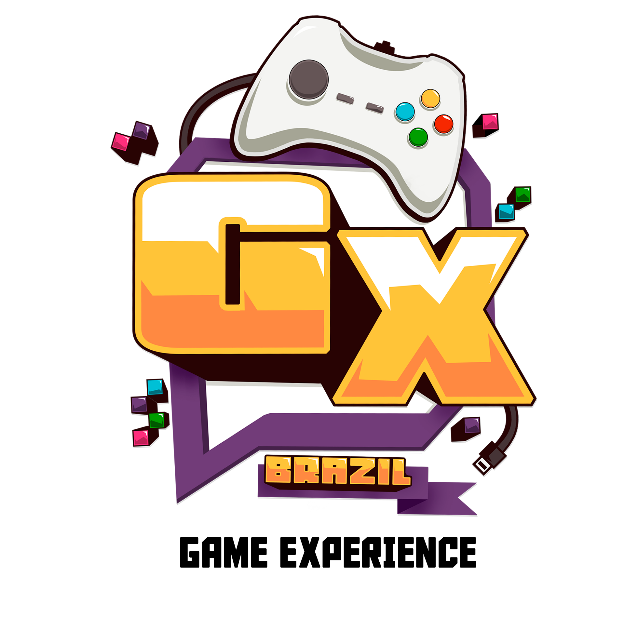 Properties & Behaviors
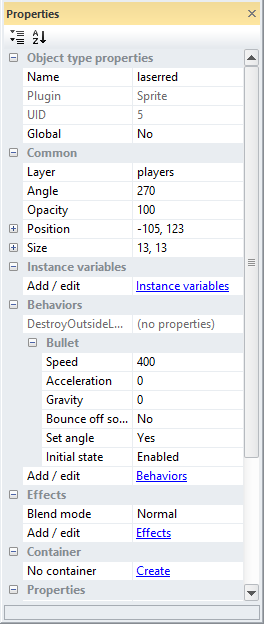 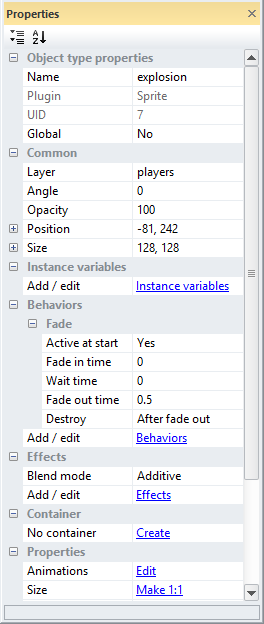 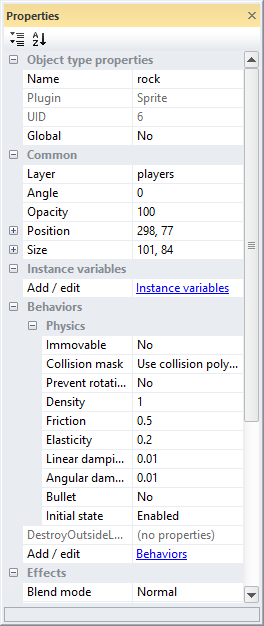 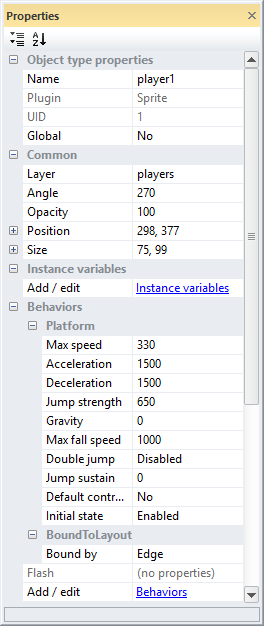 Players (1,2)
Rock
Explosion
Lasers (blue/red)
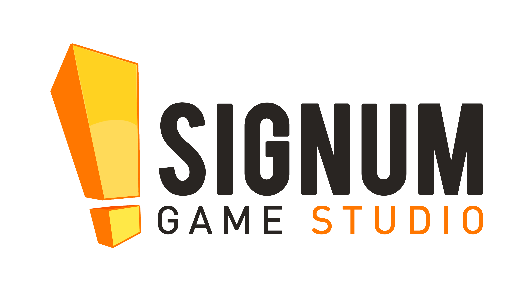 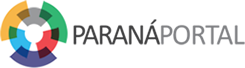 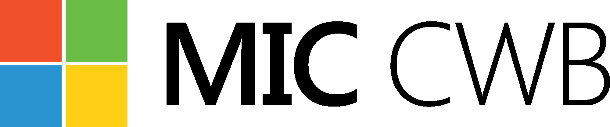 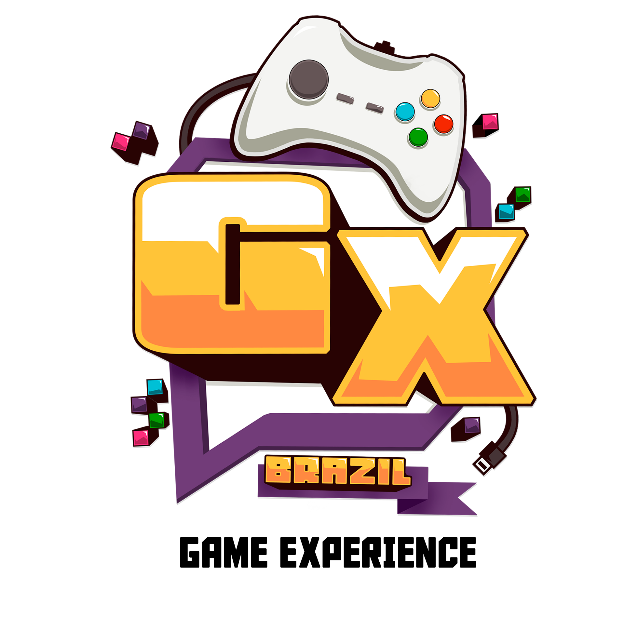 Add Global Variables
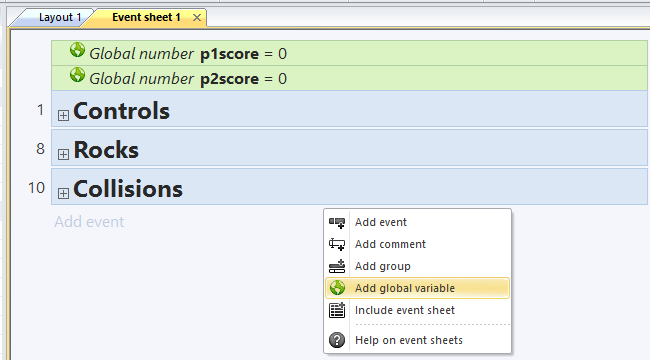 Note: In your Event Sheet, right-click blank area to 
“Add global variable”
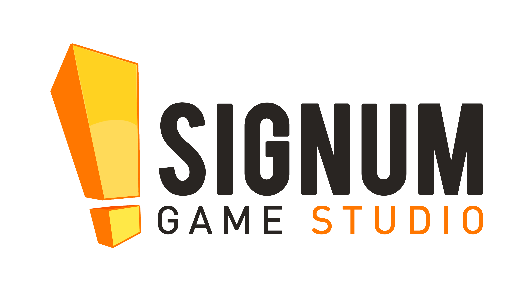 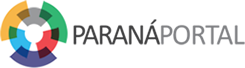 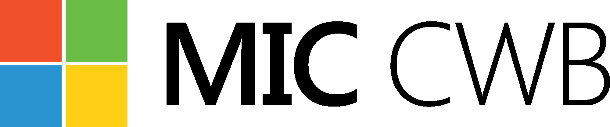 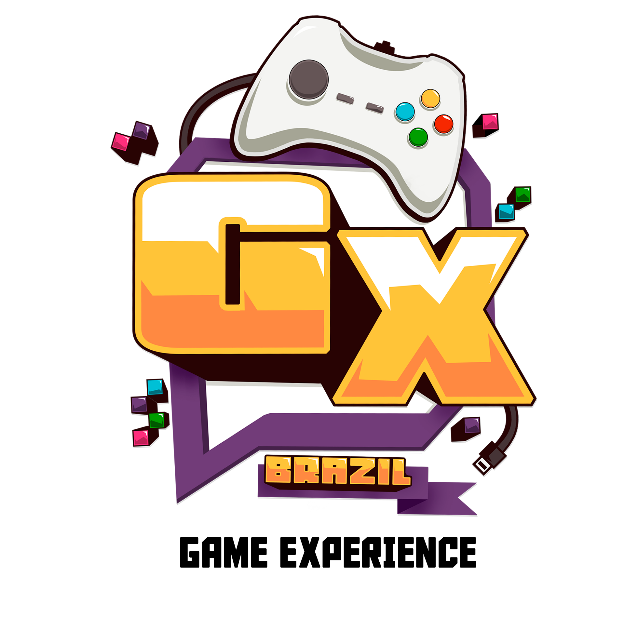 Add Controls to Event Sheet
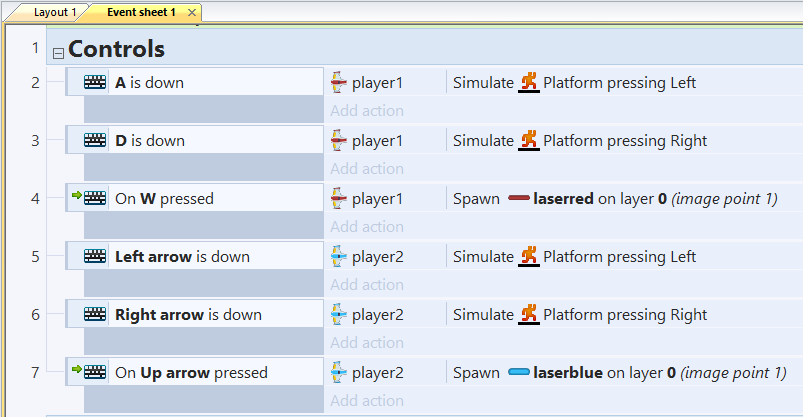 Notes:
Player 1 uses W-A-D keys
Player 2 uses arrow keys
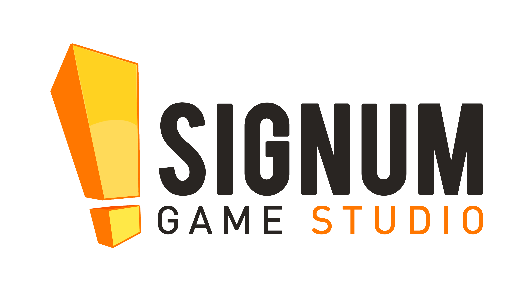 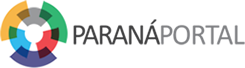 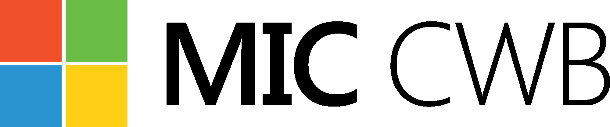 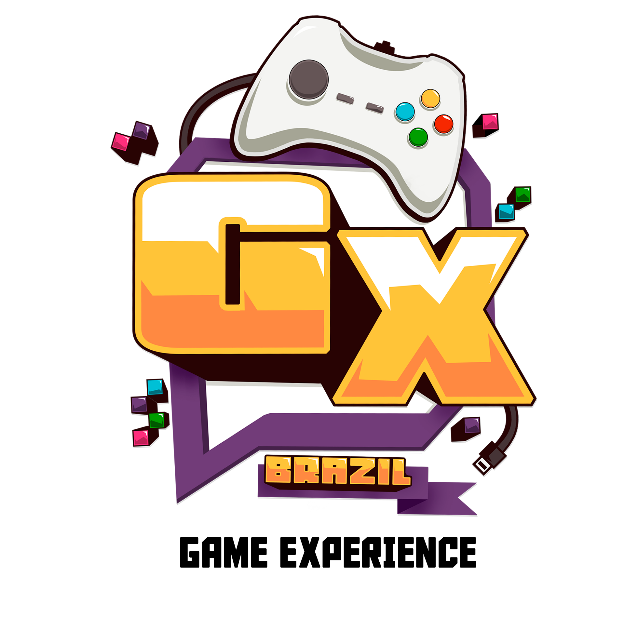 Create Rock Objects
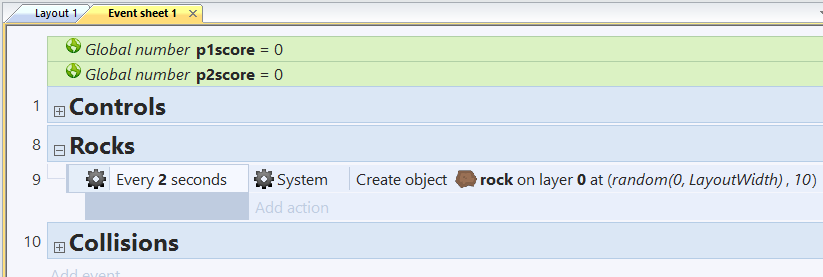 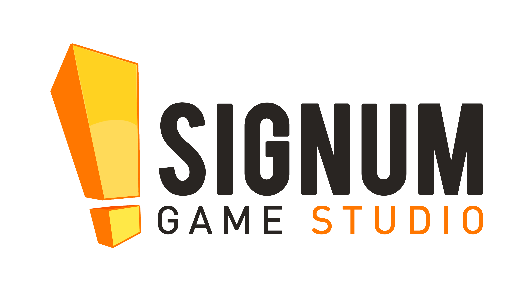 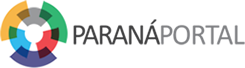 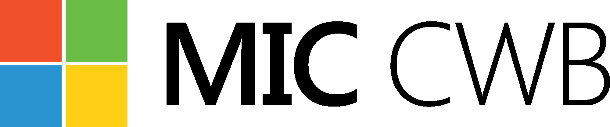 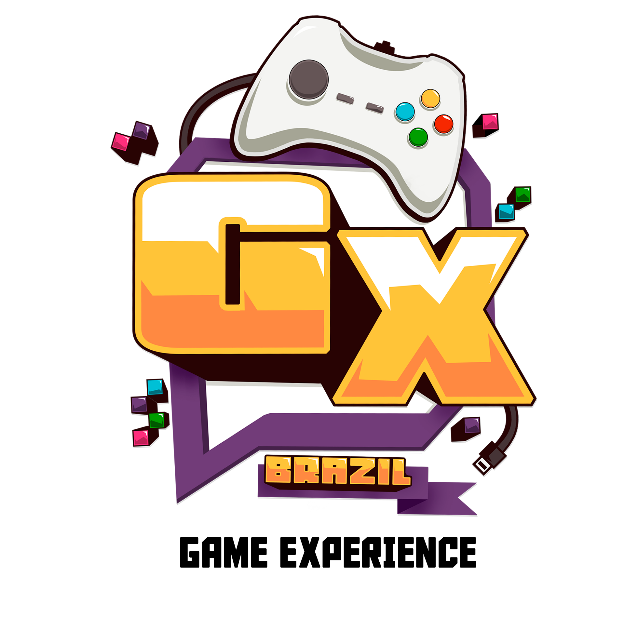 Add Function to Destroy Rock
Note: First, add Function object.
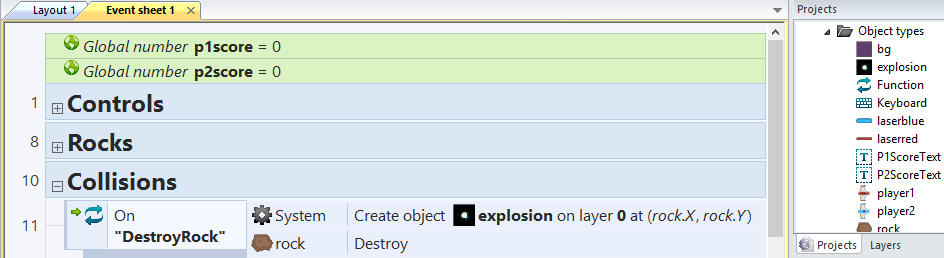 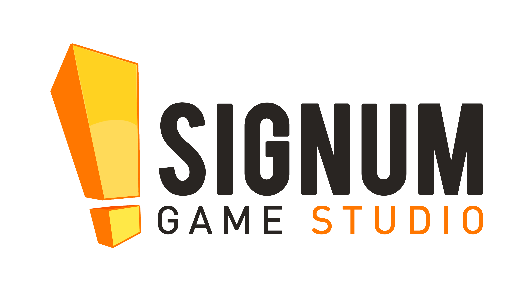 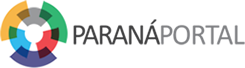 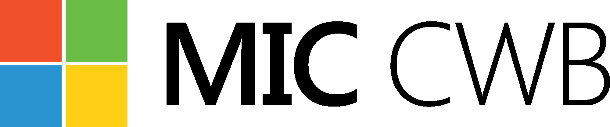 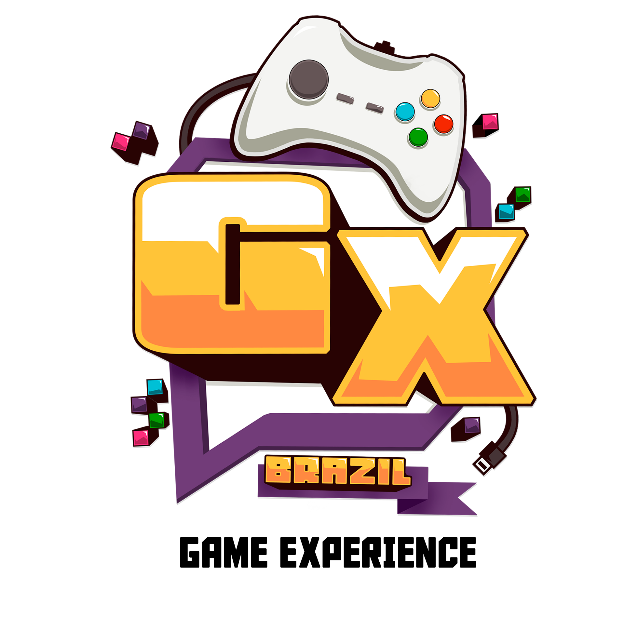 Handle Rock Collisions with Players
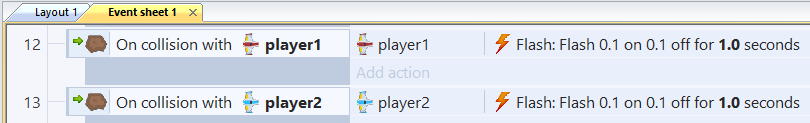 Note: Flash player upon collision.
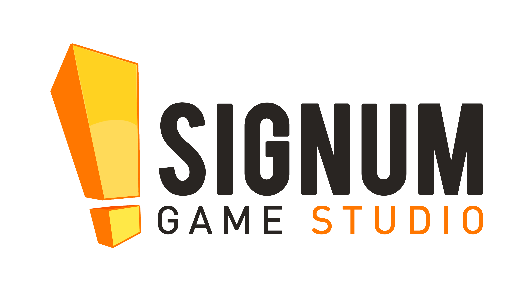 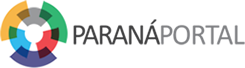 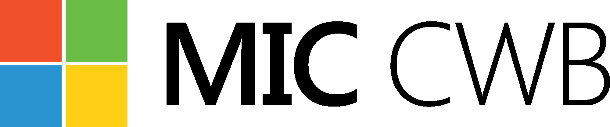 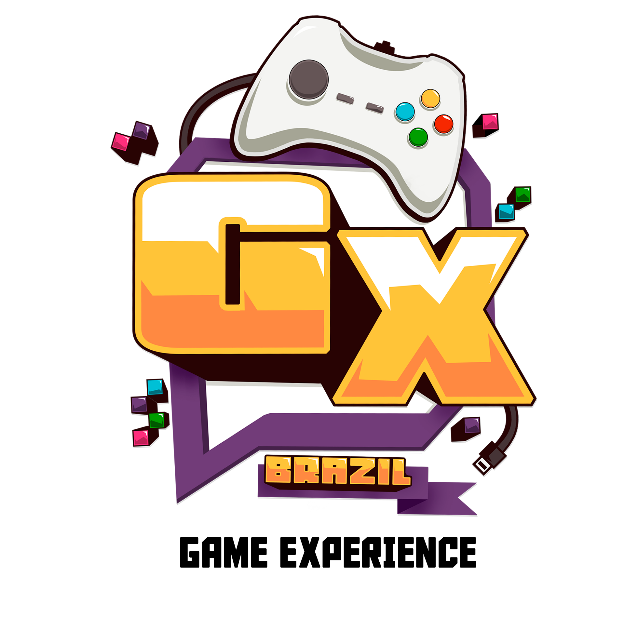 Handle Laser Collisions with Rocks
Note: Call DestroyRock() function, then update score.
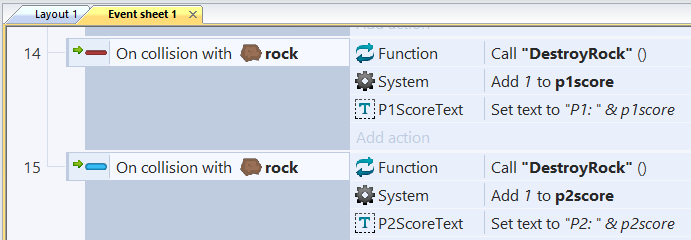 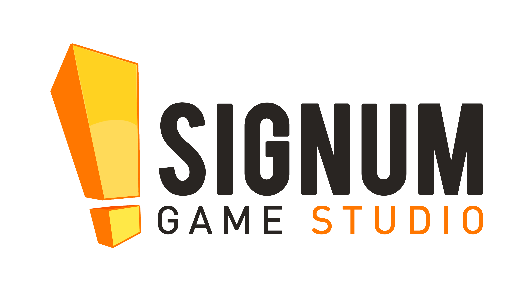 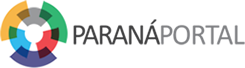 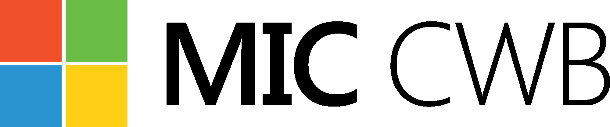 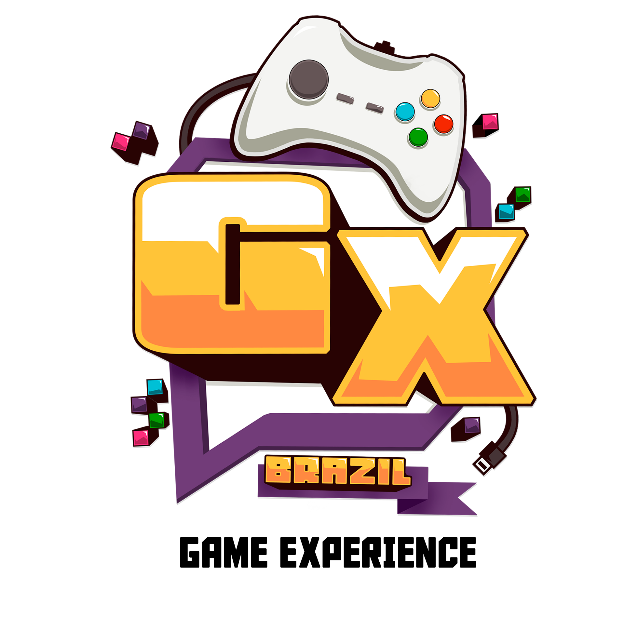 Play Your Game!
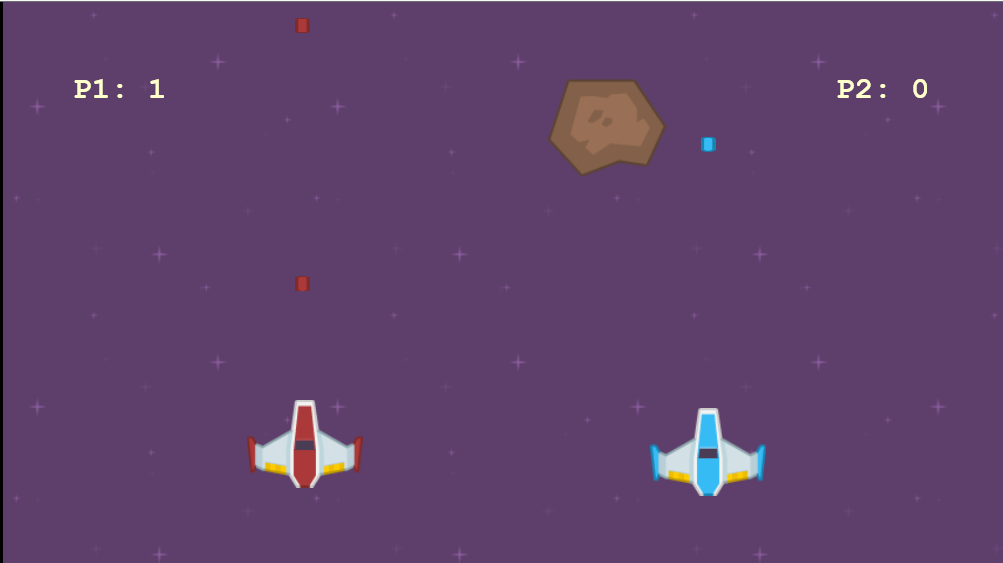 Notes:
Player 1 uses W-A-D keys
Player 2 uses arrow keys
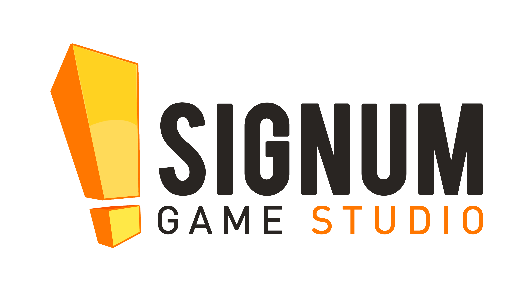 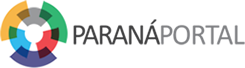 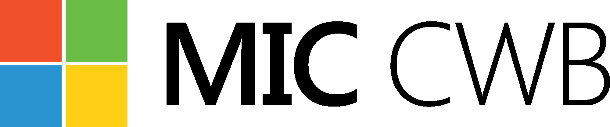 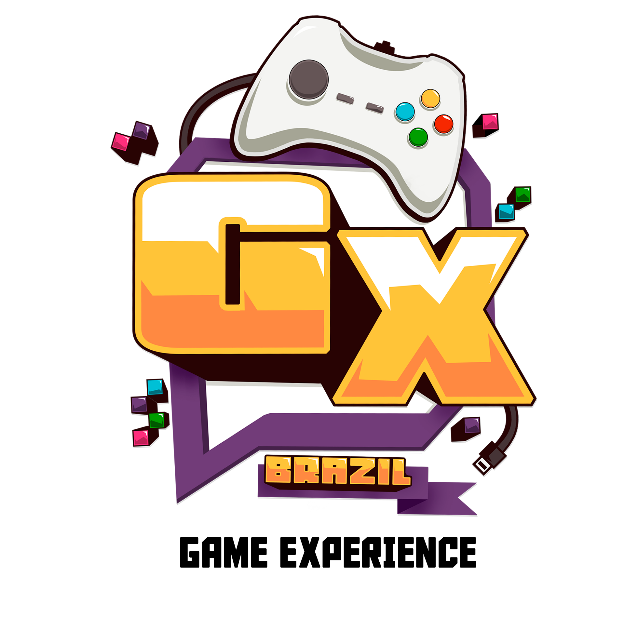 Resources & Communities
Construct 2 Index Page, on my website:
http://WakeUpAndCode.com/construct2 

Construct 2 Indie Game Developers, on Facebook
http://facebook.com/groups/Construct2Devs 

Construct 2 Brasil, on Facebook
https://www.facebook.com/groups/Construct2BR 

Video Tutorials, on Microsoft Virtual Academy
http://aka.ms/mva-construct2
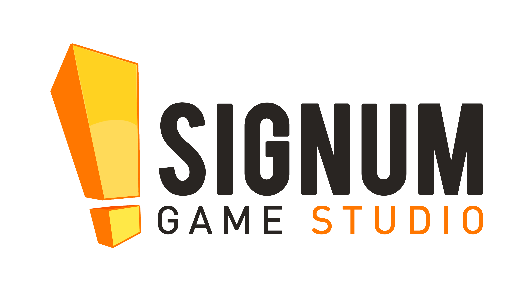 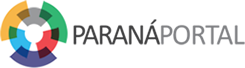 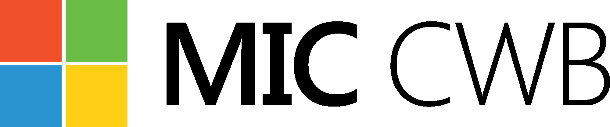